Surface Operations Examples
GIS for Spatial Planning
Training for Ministry of Transport
Mozambique

Maputo, Mozambique
2-13 July 2018
Geoinformation and Sectoral Statistics Section
Content
Creating contour lines form Surface Raster (DEM/DTM)
Creating Slope from Surface Raster (DEM)
Creating Aspect from Surface Raster (DEM)
Creating Hillshade`
Using the Raster Calculator
Creating Contours from Raster Surface
To create contour lines from raster surface (e.g. DEM), use Contour (Spatial Analysis) tool, Surface toolset
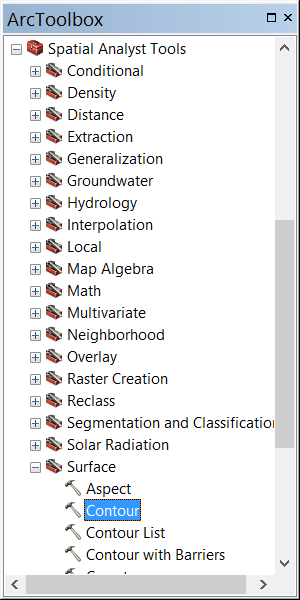 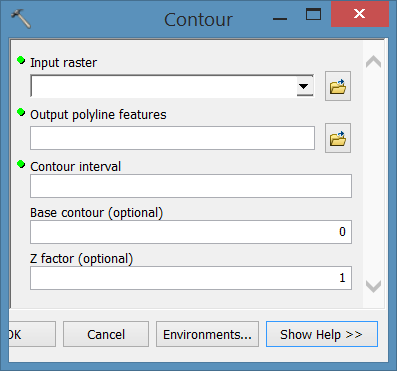 3
[Speaker Notes: Select input surface raster
Select the folder where you will save the output polyline features (contour), including name
Base contour is the base contour value, where contours are generated above and below this value. The default is 0]
Creating Contours from Raster Surface
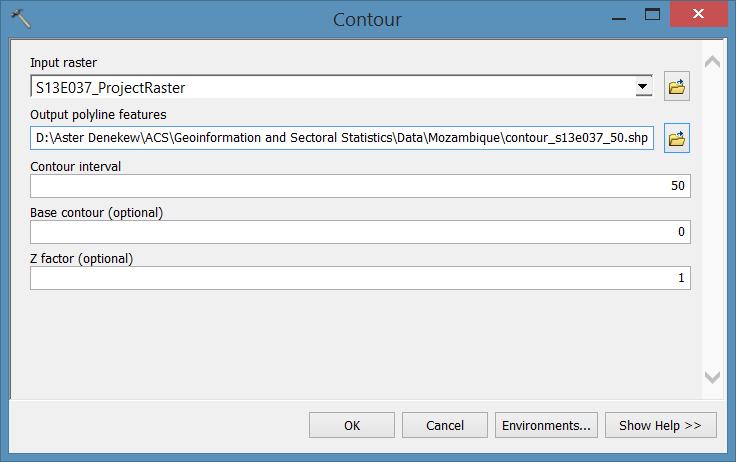 4
Creating Contours from Raster Surface
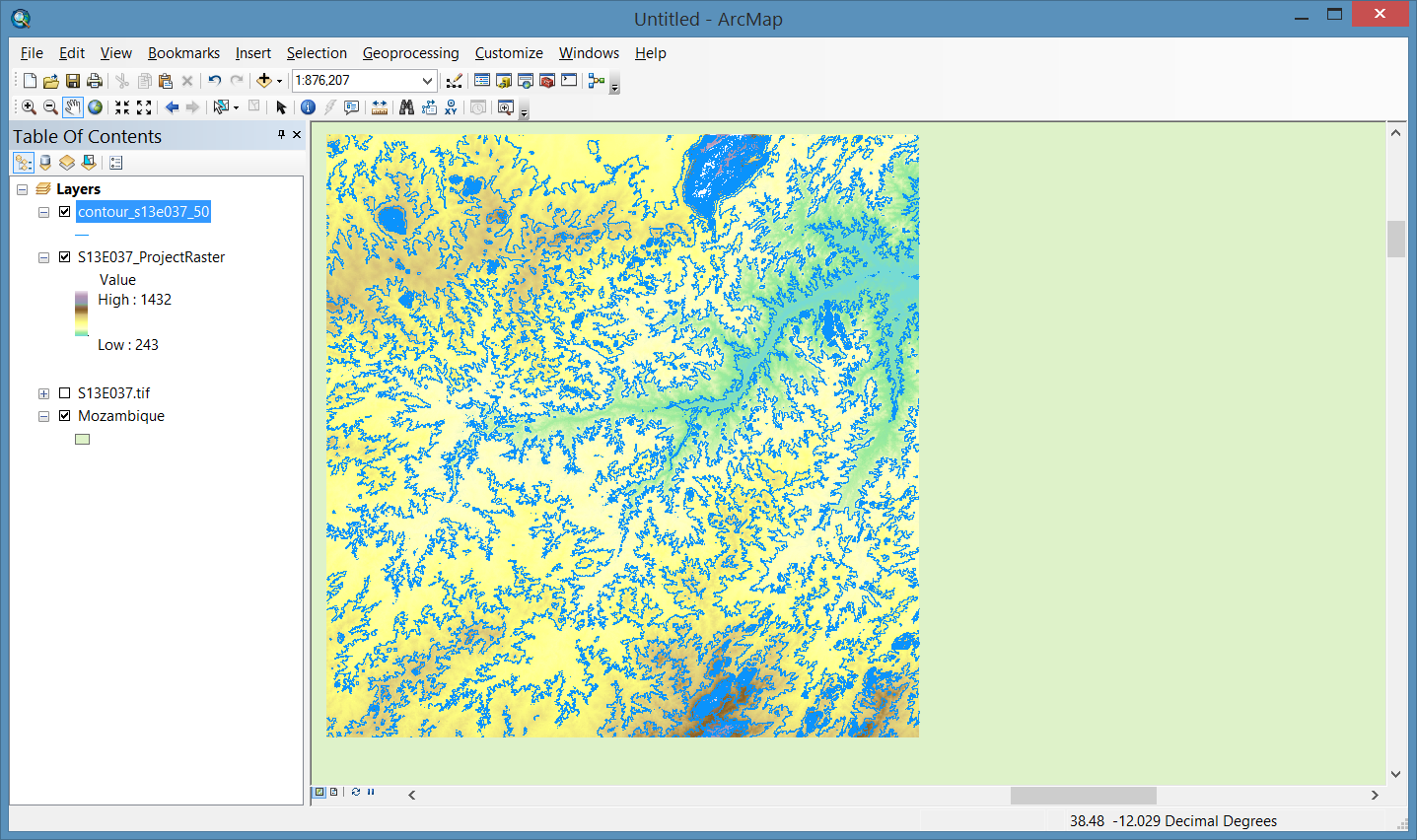 5
Creating Slope from Raster Surface
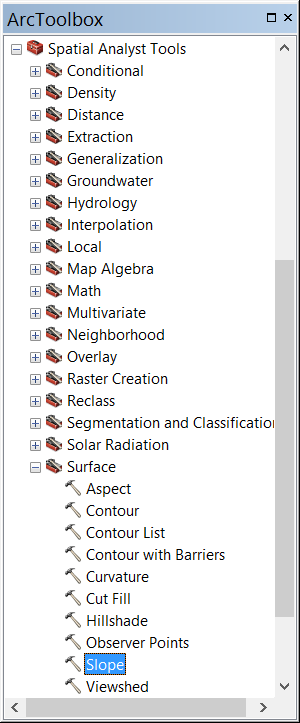 To create slope from raster surface (e.g. DEM), use Slope (Spatial Analysis) tool, Surface toolset
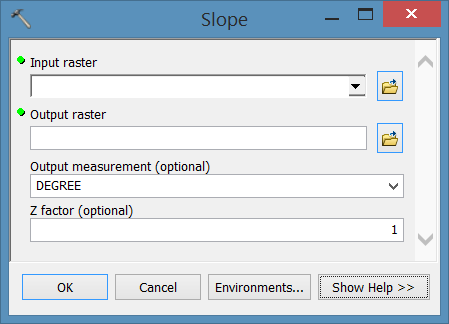 6
[Speaker Notes: Select input surface raster
Select the folder where you will save the output raster (slope), including name of raster output
Select the output measurement (Degree or Percent rise ) for the slope measurement unit
Z factor adjusts the units of measure for z units; if the x,y units in the input raster is different from z units. Z factor is 1 if they have same units.]
Creating Slope from Raster Surface
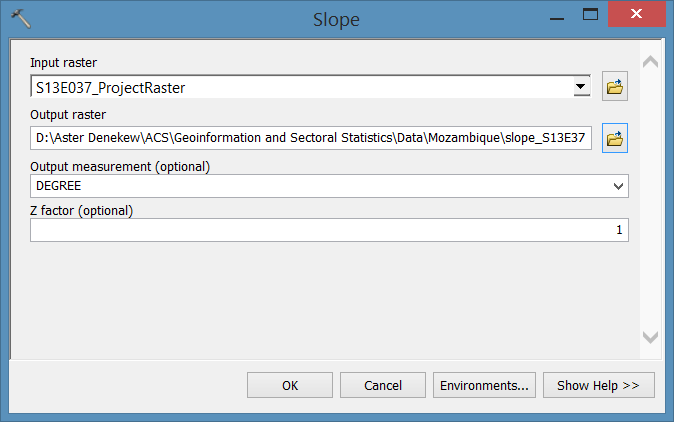 7
Creating Slope from Raster Surface
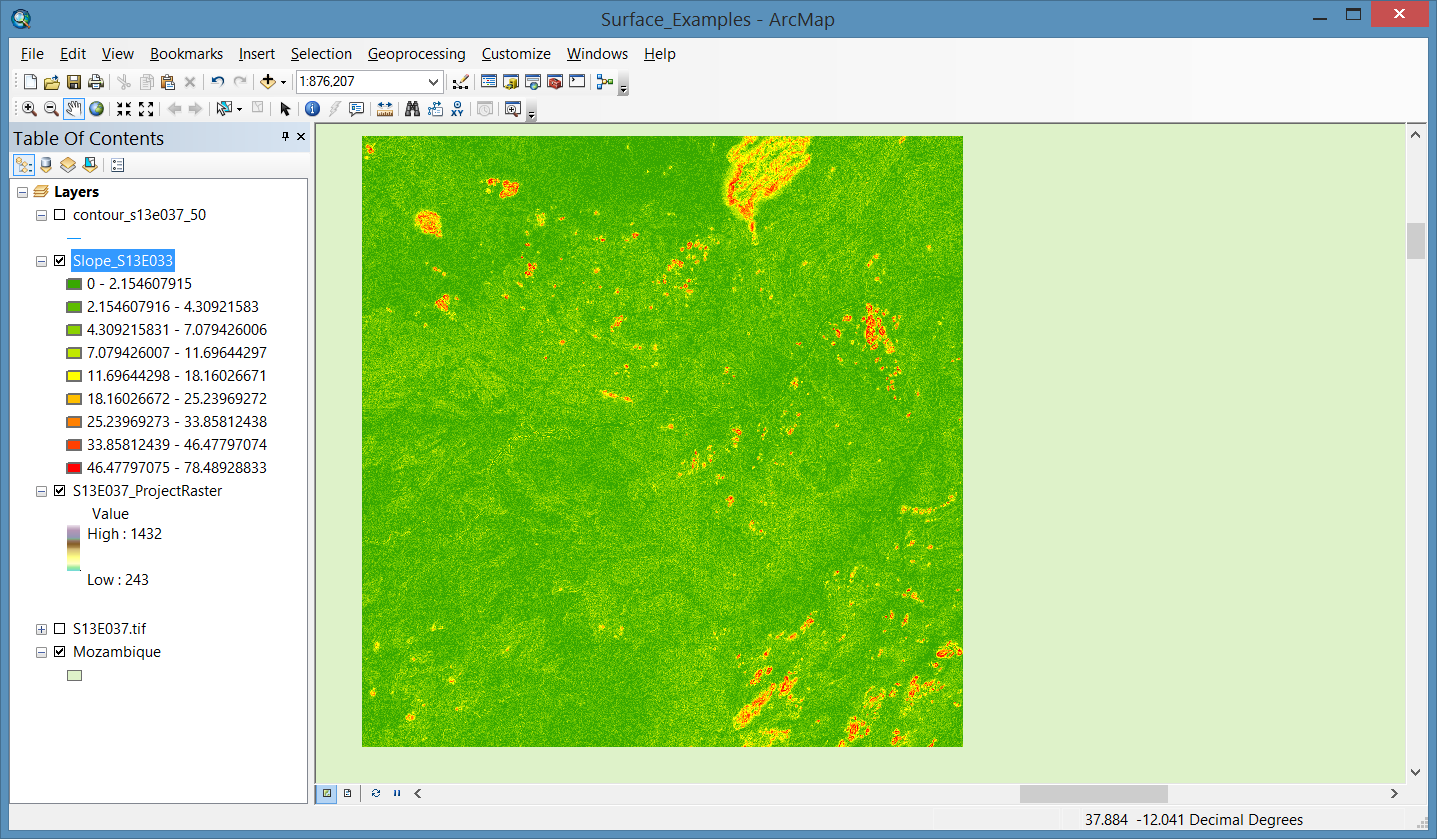 8
Creating Aspect from Raster Surface
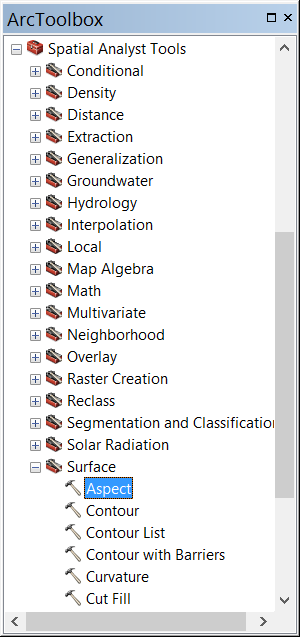 To create slope from raster surface (e.g. DEM), use Aspect (Spatial Analysis) tool, Surface toolset
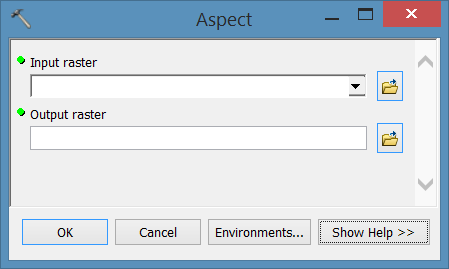 9
[Speaker Notes: Select input surface raster
Select the folder where you will save the output raster (Aspect), including name of raster output
Cells in the input raster that are flat—with zero slope—are assigned an aspect of -1.
Aspect is expressed in positive degrees from 0 to 359.9, measured clockwise from north]
Creating Aspect from Raster Surface
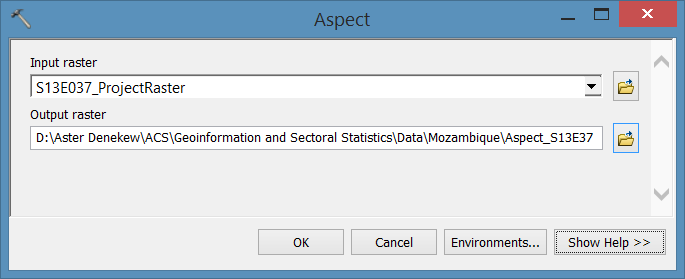 10
Creating Aspect from Raster Surface
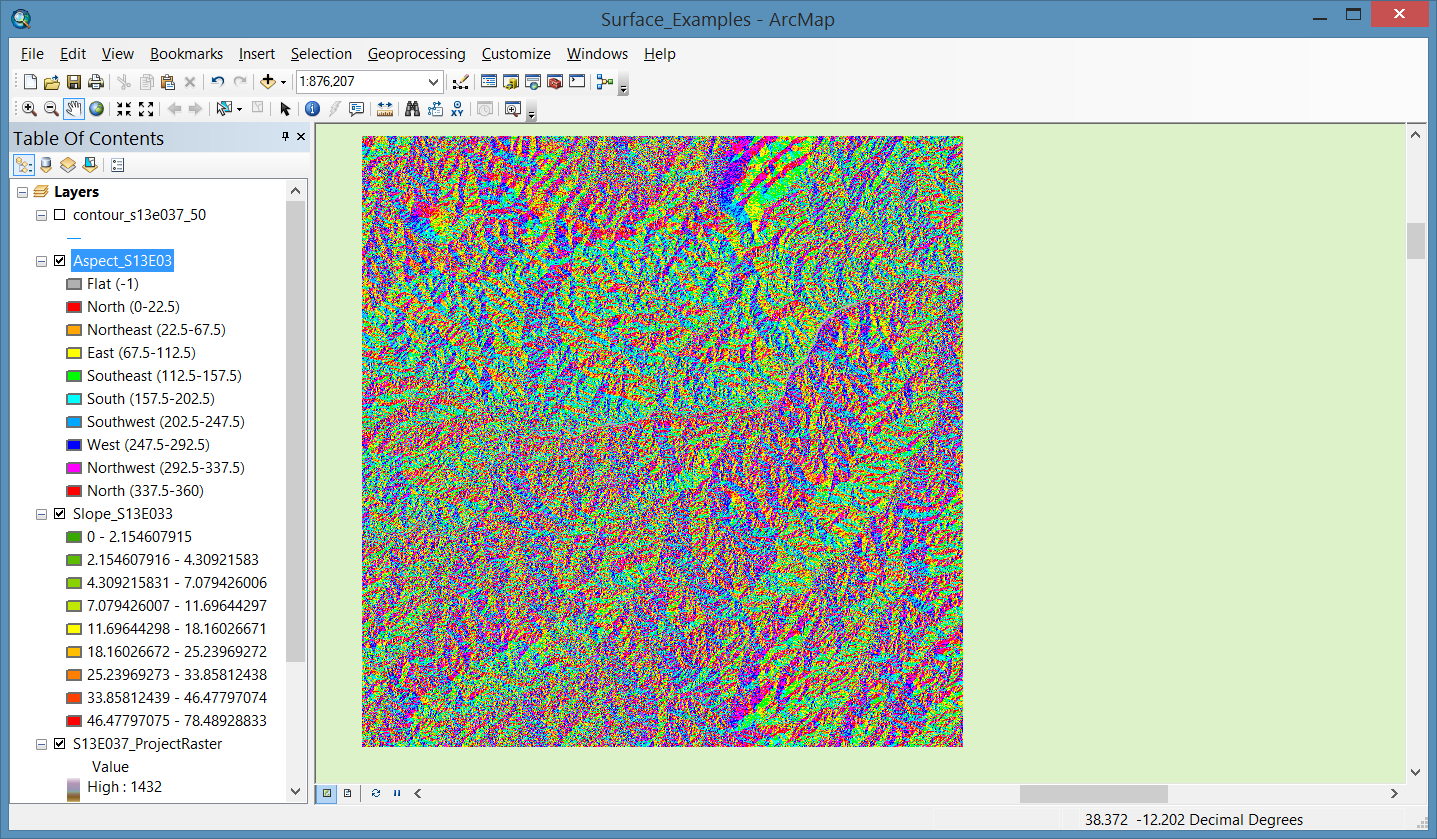 11
Creating Hillshade from Raster Surface
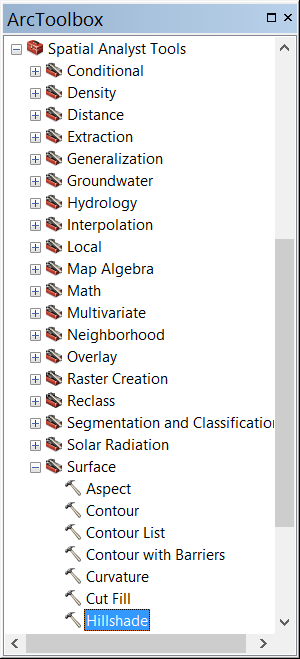 To create hillshade from raster surface (e.g. DEM), use Hillshade (Spatial Analysis) tool, Surface toolset
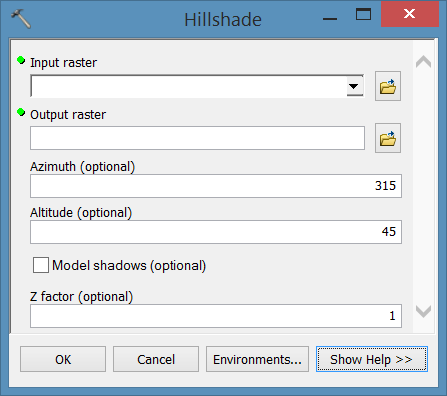 12
Creating Hillshade
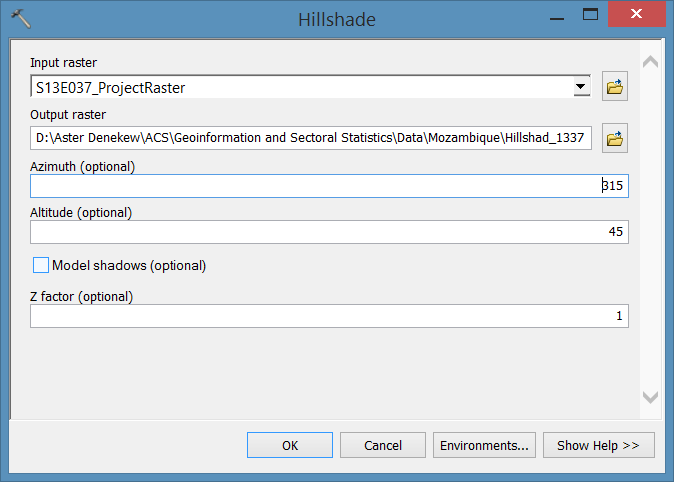 13
[Speaker Notes: If Model shadows are not checked the effects of shadows are not considered. The output raster only considers local illumination angles
If checked, the output shaded raster considers both local illumination angles and shadows]
Creating Hillshade
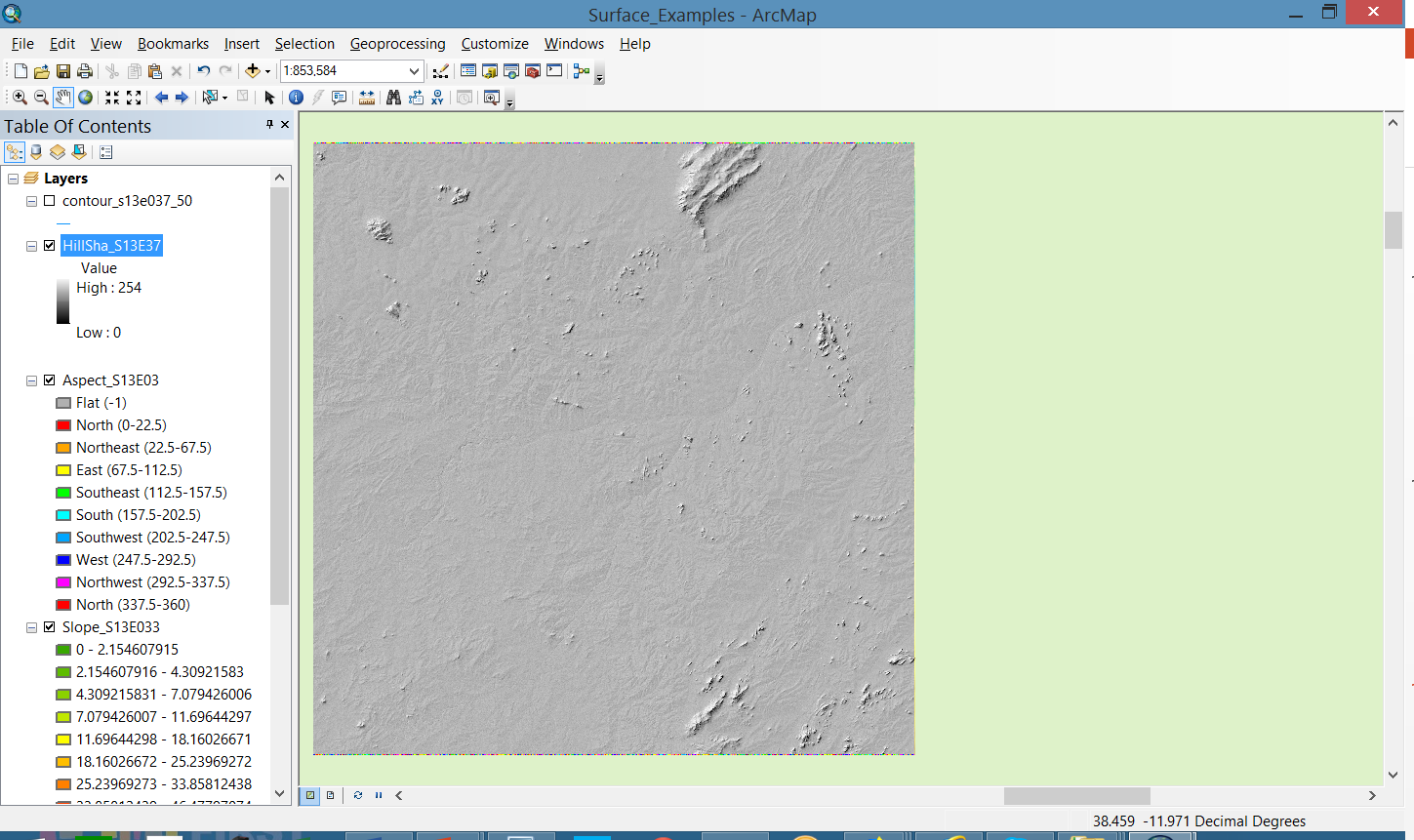 You can change the color in Symbology
Check the hill shade effect to  change the display, Z value
14
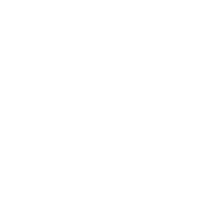 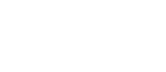 THANK YOU!